МКУК  «Кильмезская МБС»
Азиковская СБФ
МКУК  «Кильмезская МБС»
Азиковская СБФ
Проект «Имя героя Великой  Отечественной войны 
              на библиотечной карте Кировской области»
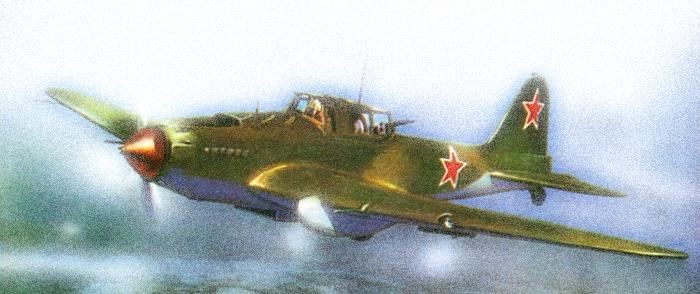 «Небо голубое, ставшее для летчика судьбой…»О Герое Советского Союза Михаиле Александровиче Зарецких2015г
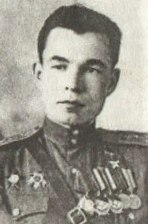 Михаил Александрович ЗАРЕЦКИХ
 родился 7 (по паспорту - 29) ноября 1920 года                     в д.Таутово Кильмезского района Кировской области  в семье крестьянина, мариец. 
Семья была многодетная - 10 братьев и сестер.
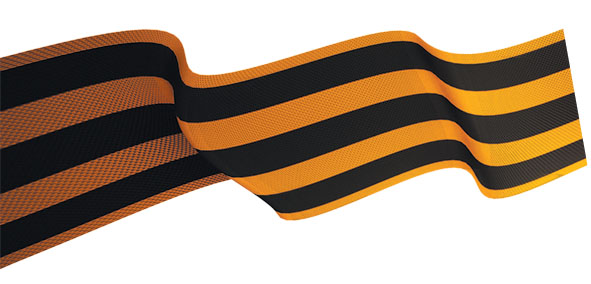 Брат Алексей Александрович
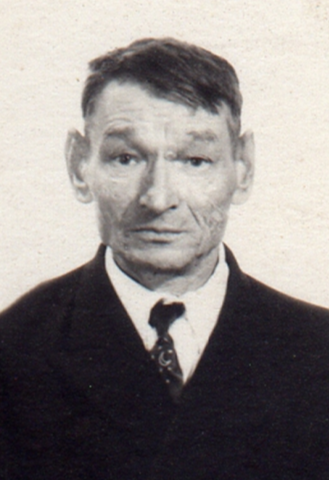 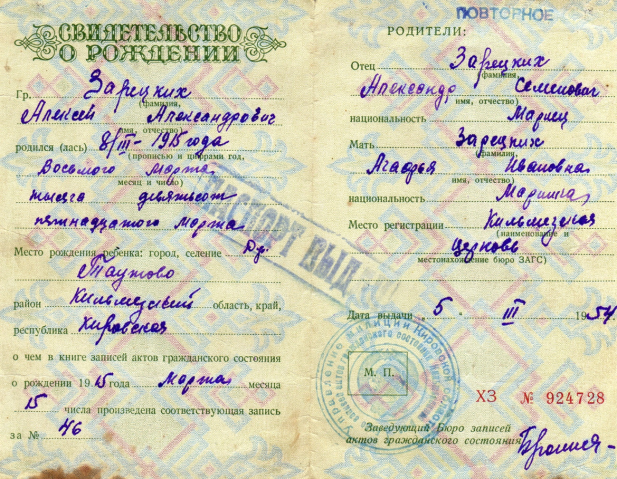 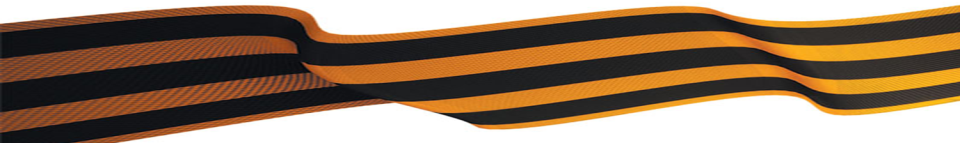 Брат Николай Александрович
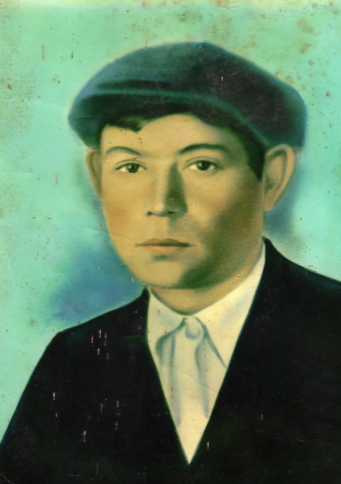 погиб 11 апреля 1945 года, сгорел в танке
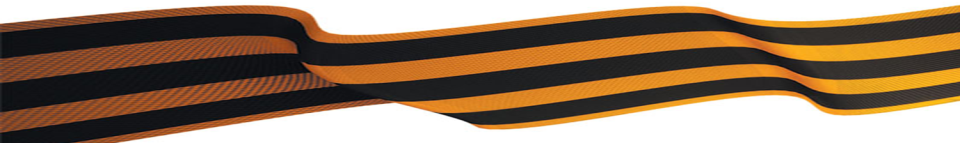 Сестры: Елена, Феодосия, Анна, Таисия
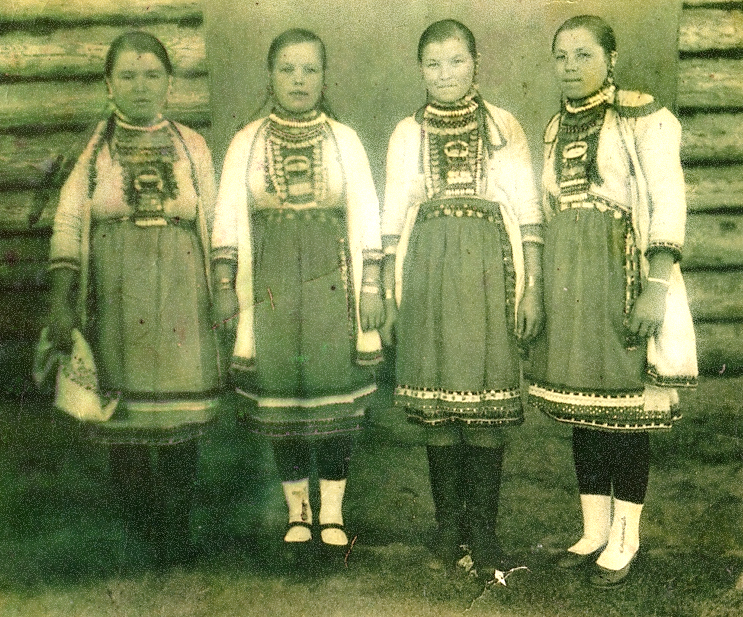 Сёстры: Мария, Елена, Феодосия, Таисия, Анна
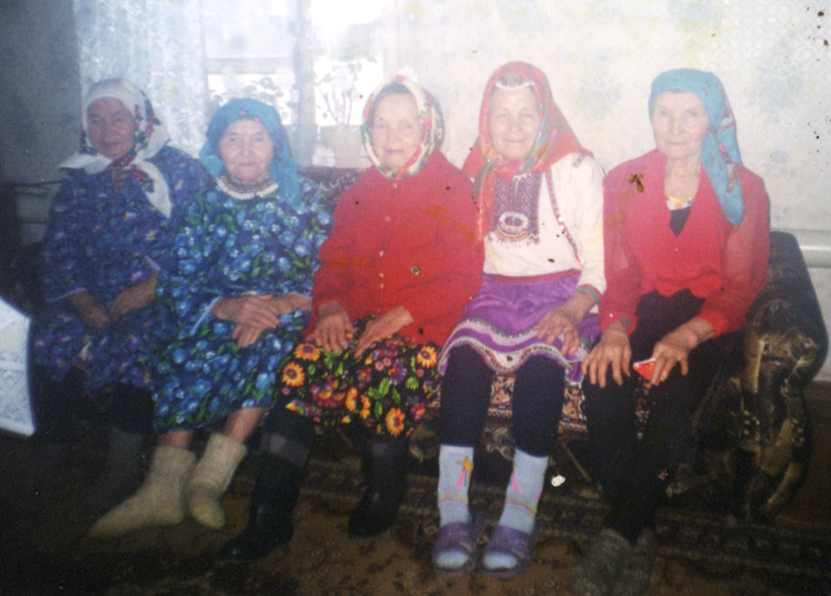 Михаил Александрович начал рано работать:



подростком сплавлял лес по р.Кильмезь в р.Вятку;
после окончания 7 классов поступил в Кировский медицинский техникум;
1938 г. поступил в аэроклуб;
летом 1940 г. получил направление на работу по специальности фельдшера в Кайский район Кировской обл.;
1940 г. пришел добровольцем в Сталинский райвоенкомат г. Кирова и был направлен в летное училище.
Начало войны
встретил курсантом Чкаловской (Оренбургской) военно-авиационной школы пилотов. Первоначально готовился к полетами на самолете-бомбардировщике СБ, затем освоил штурмовик Ил-2.
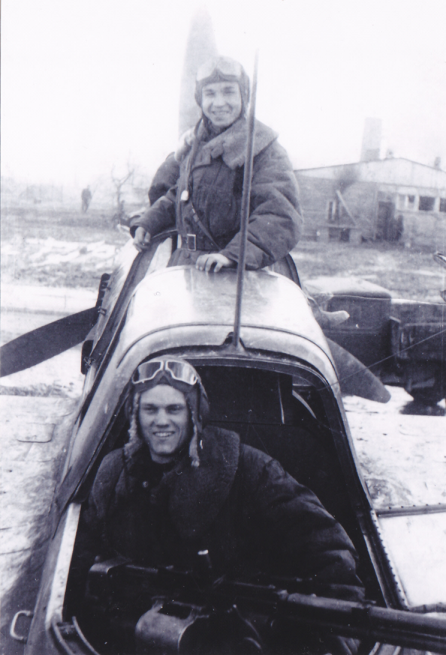 В ноябре 1943 г. был отправлен на фронт
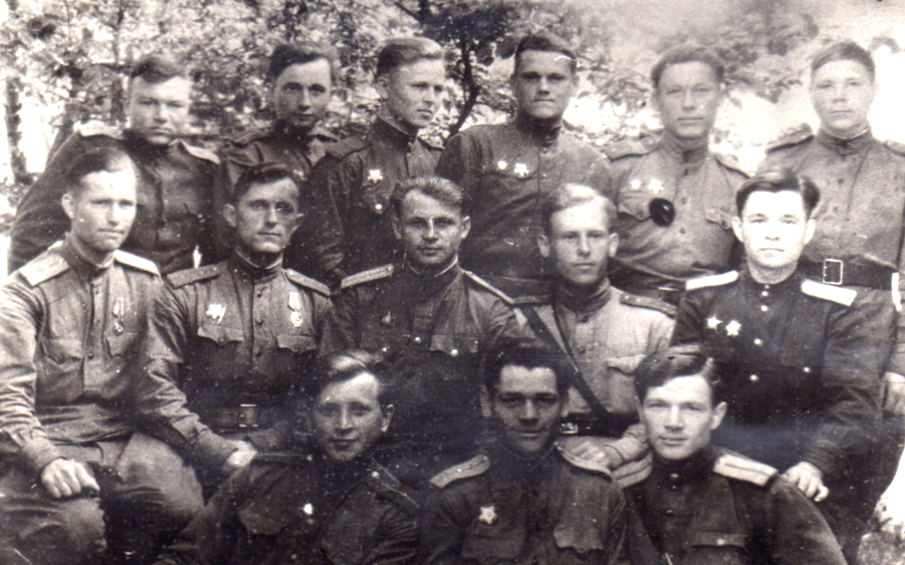 В составе 525-го штурмового  авиационного 
 Ямпольско-Кременецкого ордена Суворова 
II степени полка принимал участие в боях
на 1-м и 4-м Украинских фронтах.
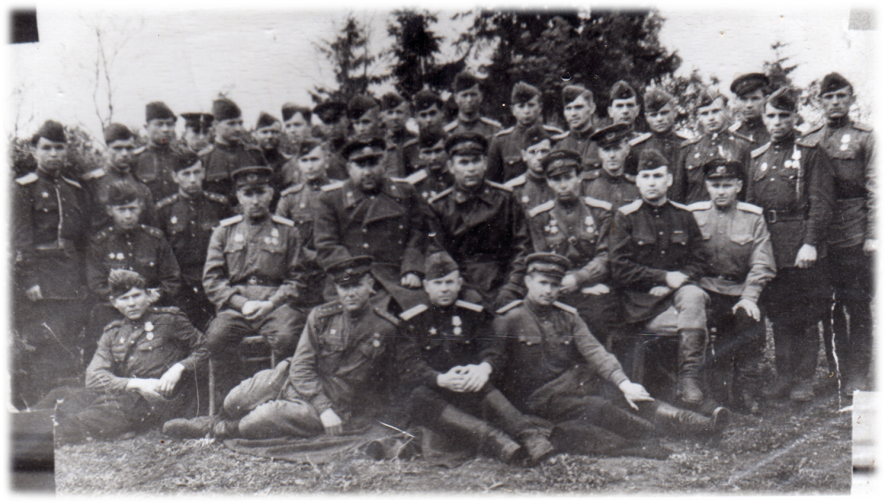 К концу войны М.А. совершил 182 боевых вылета, из них 88 -  на разведку;
При выполнении боевых заданий уничтожил около 600 солдат и офицеров противника, 50 автомашин, 5 танков, 3 паровоза, 93 железнодорожных вагона, 10 полевых орудий, 12 батарей зенитной артиллерии и много другой техники. Его штурмовыми ударами создано 14 очагов пожаров, в т.ч. на двух больших складах боеприпасов;
 За время боевых действий не разу не был сбит и ранен, сменил всего два "Ильюшина". 
Награжден двумя орденами Красного Знамени, орденами Отечественной войны I степени и Красной Звезды, пятью боевыми медалями.
Указом Президиума Верховного Совета СССР от 29 июня 1945 г. за образцовое выполнение боевых заданий командования на фронте борьбы с немецко-фашистским захватчиками и проявленные при этом мужество и героизм лейтенанту Зарецких Михаилу Александровичу присвоено звание Героя Советского Союза с вручением ордена Ленина и медали "Золотая Звезда" (№6306).
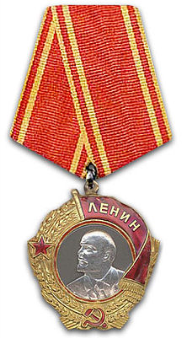 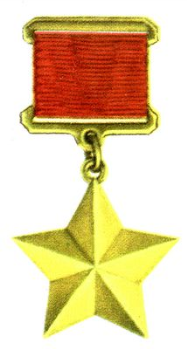 Герой Советского Союза  Михаил Александрович Зарецких
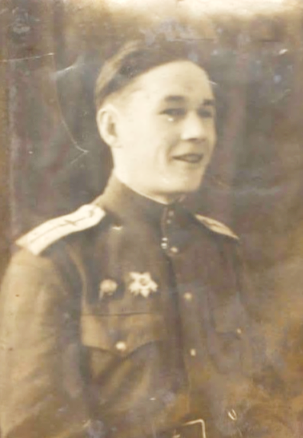 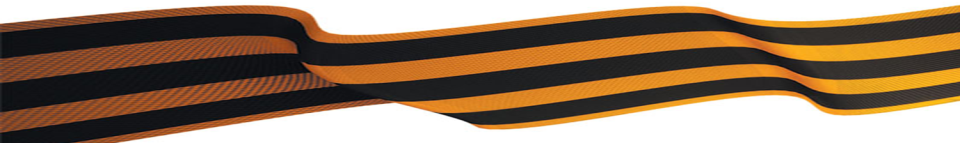 Май 1946 г. – переведен на         о.Сахалин;
1957 г. – уволен в звании майора в запас;
1959 г. – переехал в г.Казань, работал на военном заводе; женился на Анне Григорьевне
С супругой Анной Григорьевной
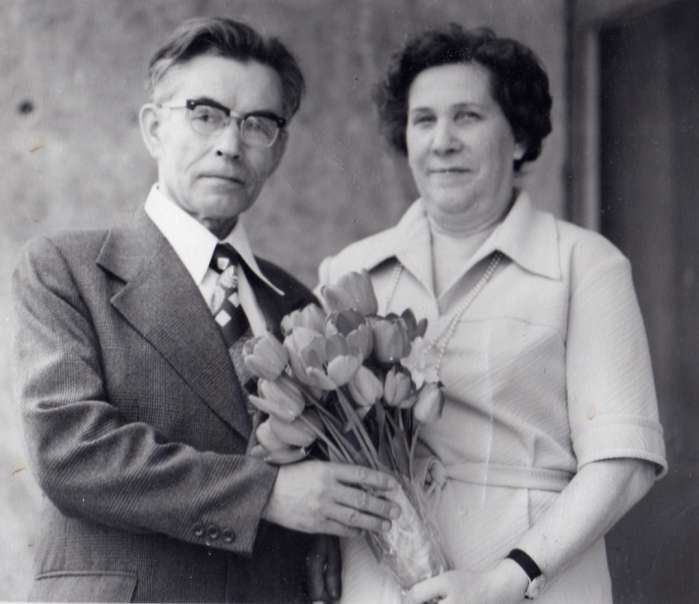 1964 г. – переехал в г. Йошкар-Ола, работал на заводе полупроводниковых приборов;
1970 г. – работал инженером по эстетике на Йошкар-Олинском инструментальном заводе;
4 года был заместителем председателя Республиканского комитета ДОСААФ по военно-технической подготовке допризывников;
1991 г. – вышел на пенсию.
Самолет ДОСААФ, на котором летал сам М.А. Зарецких
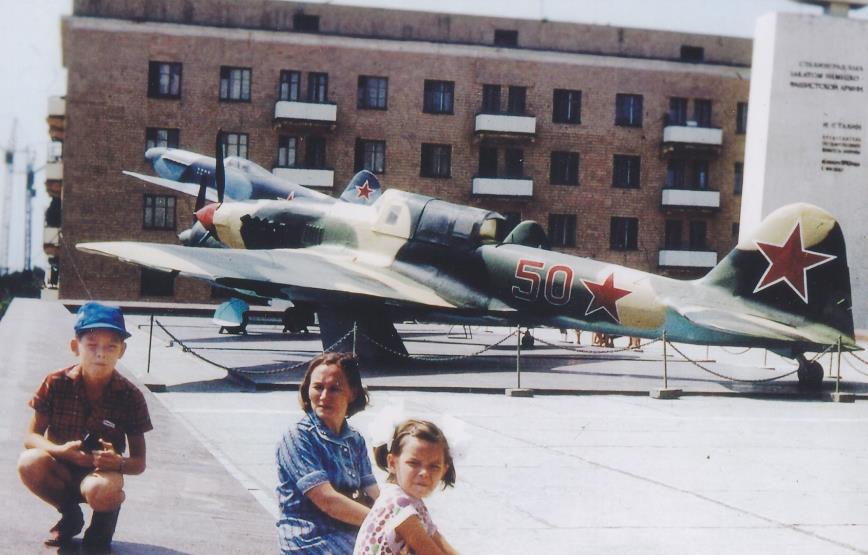 В 1975 г. приглашен на встречу ветеранов в г. Москву Колонный зал Дома Союзов
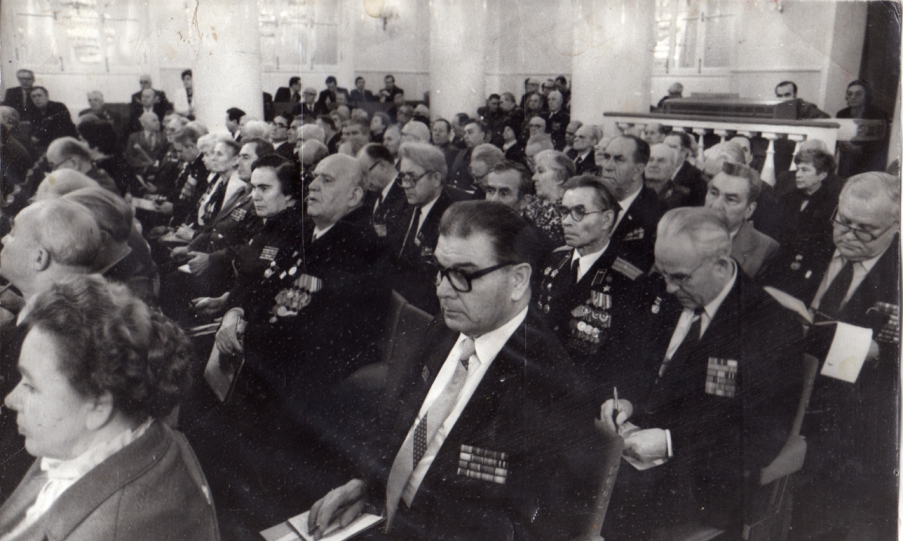 Встреча боевых друзей, 9 мая 1985 г.
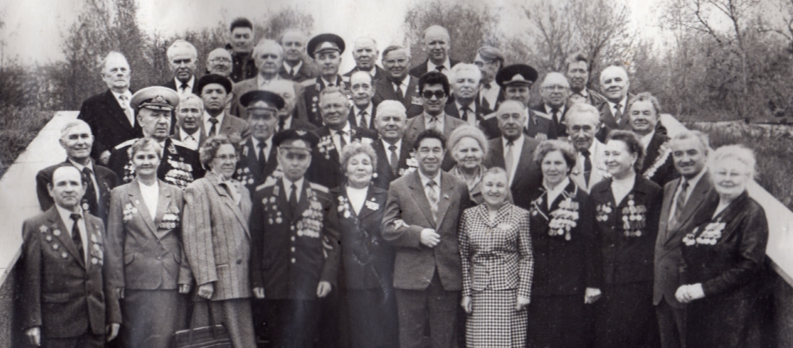 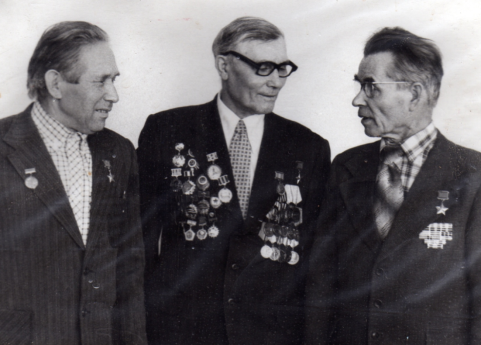 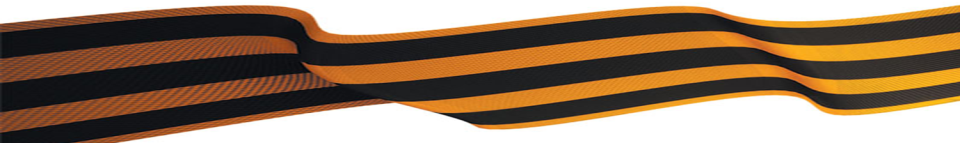 Встреча боевых друзей, 1995 г.
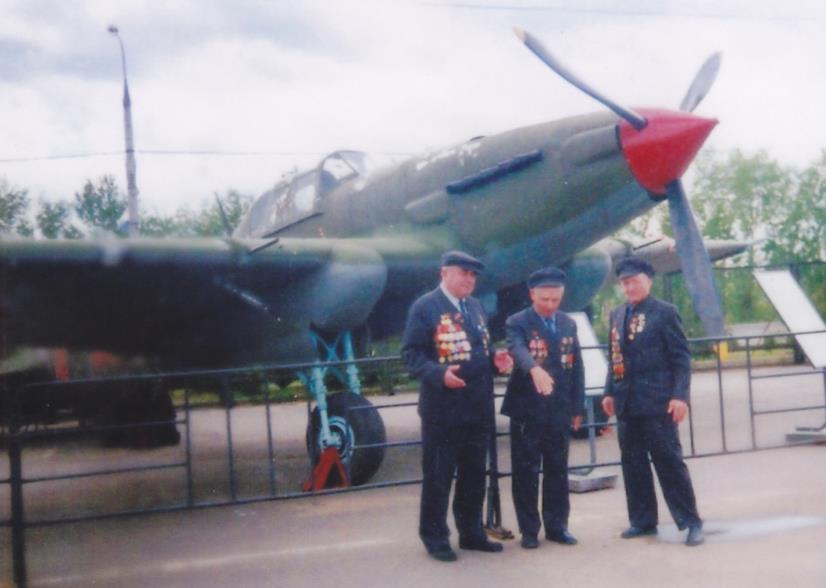 Личная «Лётная книжка» в руках ветерана
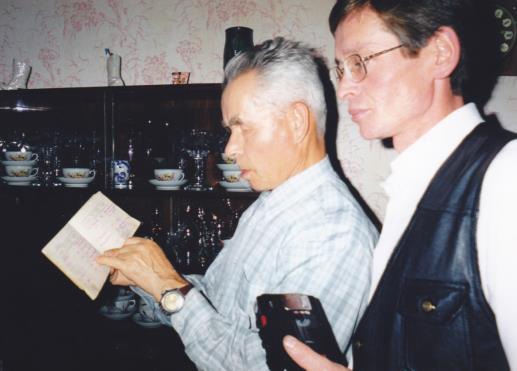 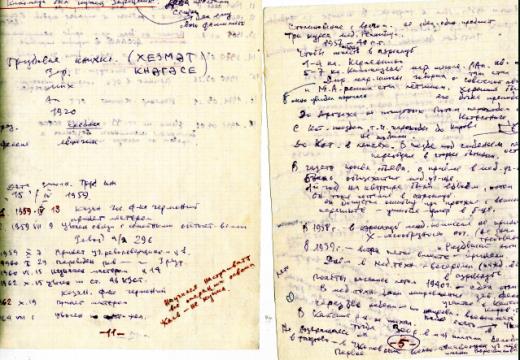 Активно трудился в Совете ветеранов
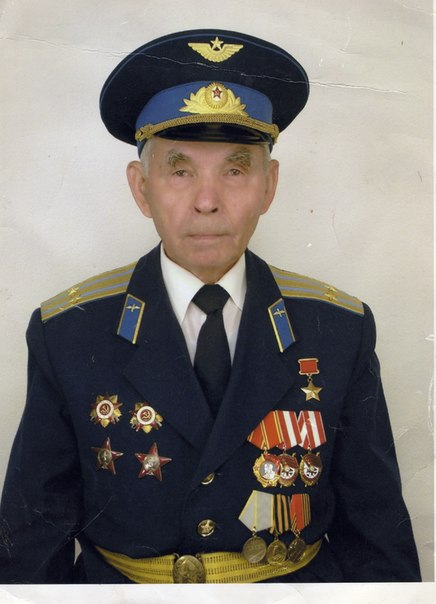 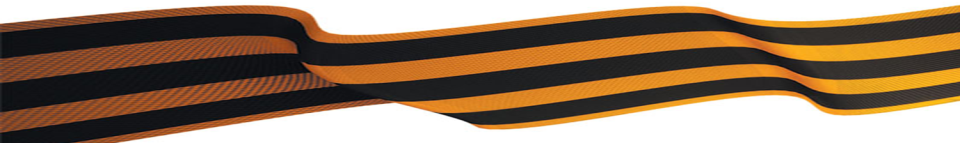 Встреча с родственниками
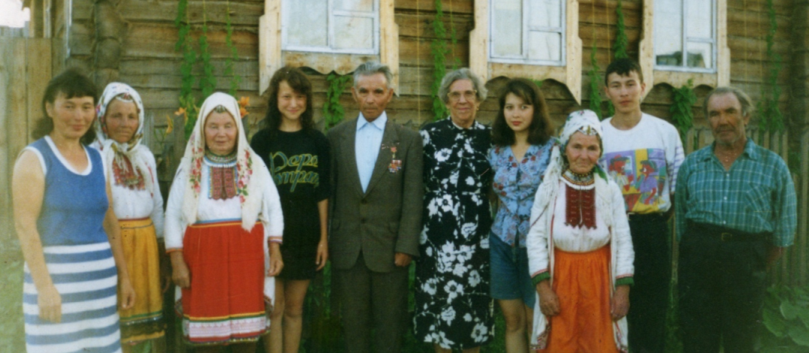 Михаил Александрович Зарецких 
    умер 29.12.2004 в г. Йошкар-Ола;
В мае 2005 г. на доме, где жил Герой, открыта мемориальная доска
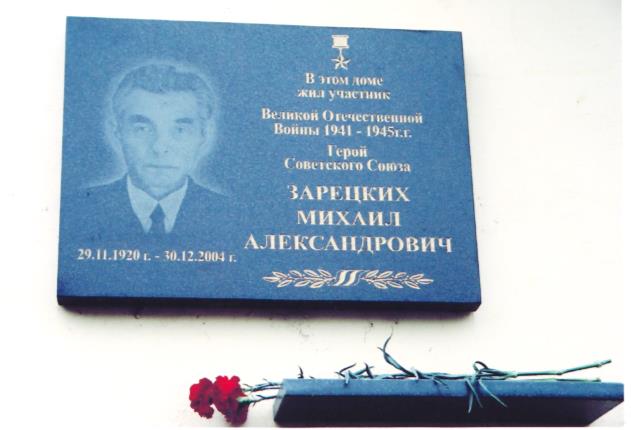 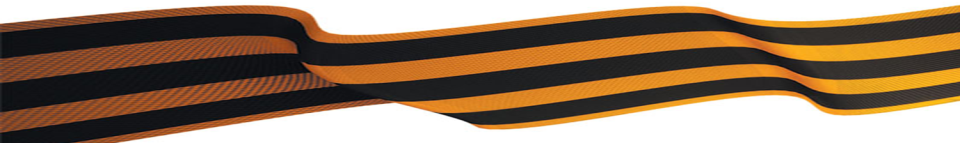 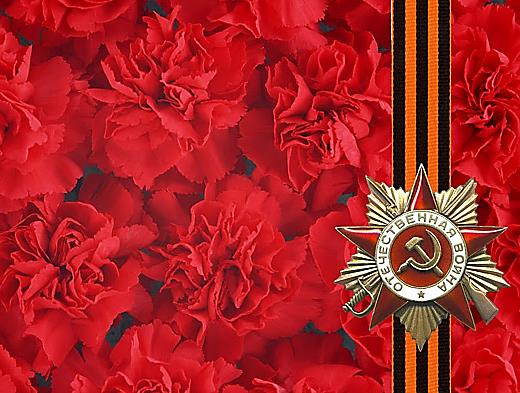 Спасибо за внимание!
Составитель:  Гужавина Н.П.
                          библиотекарь Азиковской СБФ